Dúvidas do dia-a-dia na anticoagulação Oral: perguntas; respostas e casos clínicos
Prof. Dr. Rui Baptista. Serviço de Cardiologia A. Centro Hospitalar e Universitário de Coimbra. Coimbra
A terapêutica antitrombótica na FA
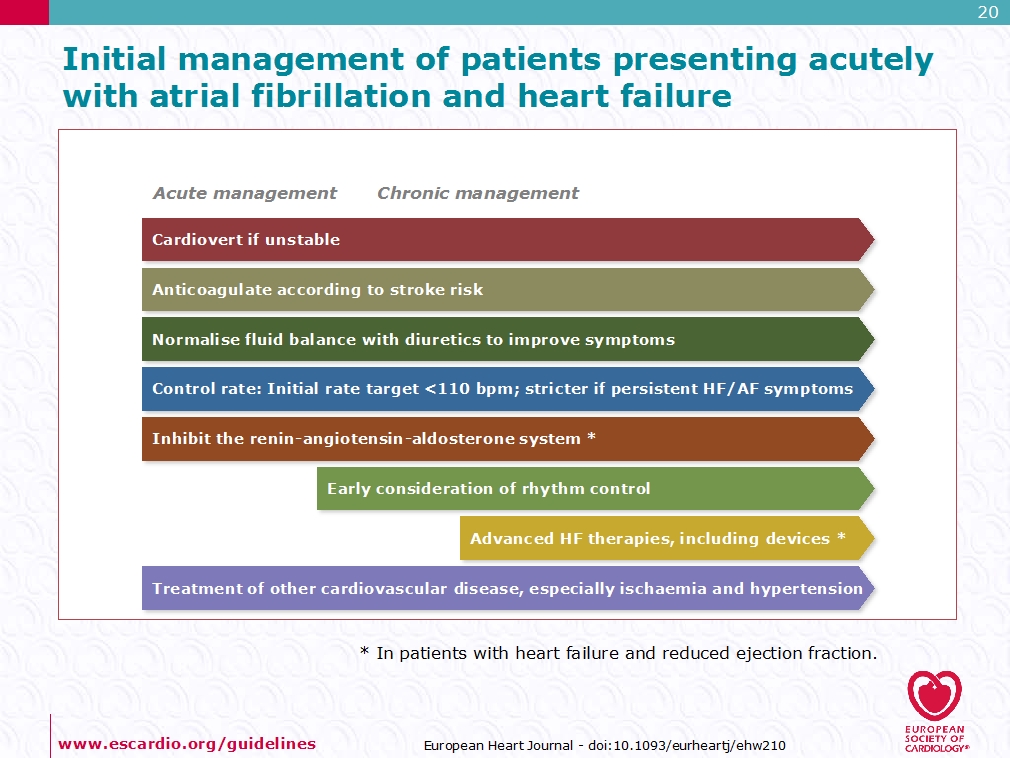 Kirchhof P et al, Eur Heart J 2016; doi:10.1093/eurheartj/ehw210
Caso clínico 1
Homem, 64 anos.
Empregado num restaurante.
Antecedentes familiares:  osteoporose (mãe); HTA, IC e dislipidemia (pai).
Antecedentes pessoais: HTA, dislipidémia.
Medicação habitual: Losartan 50mg (1+0+0).  
História das queixas: desde há cerca de 2 semanas, com palpitações em repouso e fadiga quando tem de caminhar mais depressa ou quando tem mais clientes no restaurante. Sem síncope ou dor torácica.
Pergunta 1
Homem, 64 anos.
Qual o CHA2DS2-VASc deste doente?
1.
2.
3.
4.
Pergunta 1
Homem, 64 anos.
Qual o CHA2DS2-VASc deste doente?
1 (HTA).
2.
3.
4.
Score CHA2DS2-VASc
Olesen JB et al. BMJ 2011;342:d124
Camm AJ et al. Eur Heart J. 2010;31(19):2369-2429
Kirchhof P et al, Eur Heart J 2016; doi:10.1093/ eurheartj/ehw210
O score CHA2DS2-VASc
Camm AJ et al, Eur Heart J 2015; doi: 10.1093/eurheartj/ehv466;
Pergunta 2
Homem, 64 anos.
Que estratégia para este doente com CHADS-VASc = 1?
Não utilizar fármacos antitrombóticos.
Antiagregar com aspirina.
Anticoagular com varfarina.
Anticoagular com um NOAC.
Pergunta 2
Homem, 64 anos.
Que estratégia para este doente com CHADS-VASc = 1?
Não utilizar fármacos antitrombóticos.
Antiagregar com aspirina.
Anticoagular com varfarina.
Anticoagular com um NOAC.
Os doentes com CHA2DS2-VASc = 1
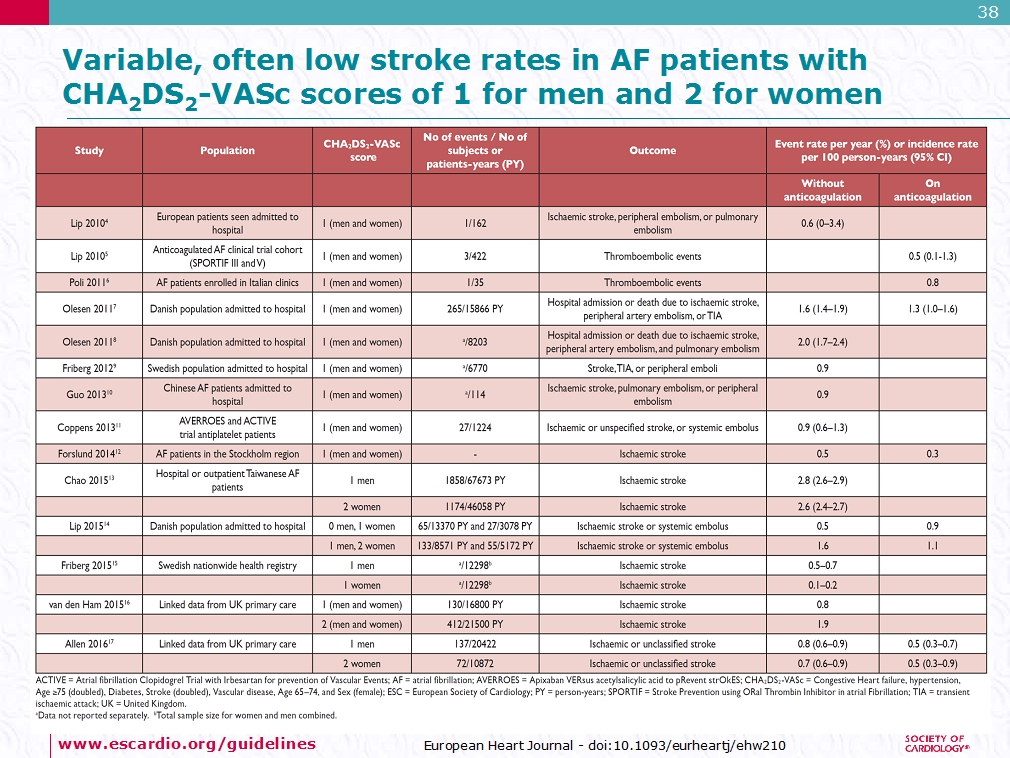 Taxas de AVC variáveis e por vezes baixas (mas > 1% nos RCTs). 
Redução expectável de AVC, risco hemorrágico e preferência do doente.
A idade é um fator de risco contínuo que potencia outros FR (IC, sexo).
Não optar nestes casos por AAS!
Kirchhof P et al, Eur Heart J 2016; doi:10.1093/eurheartj/ehw210
AAS vs. Apixabano: o estudo AVERROES
Hemorragia major(resultado primário da segurança)
AVC ou embolia sistémica
(resultado primário da eficácia)
HR com apixabano: 1,13(IC de 95%: 0,74–1,75)
P = 0,57
HR com apixabano: 0,45(IC de 95%: 0,32–0,62)
P <0,001 para a superioridade
0,020
0,05
Apixabano
AAS
0,015
0,04
AAS
0,03
0,010
Risco cumulativo
0,02
Apixabano
0,005
0,01
0,00
0,00
0
3
6
9
12
18
0
3
6
9
12
18
Meses
Meses
N.º em risco:
Connoly SJ et al. AVERROES study. N Engl J Med 2011; 364:806-817
Cerca de 1/3 dos doentes com FA recebe terapêutica antiplaquetária ou não faz terapêutica
Registo GARFIELD recém-diagnosticados com FA (19 países, N = 10 607)
AVK
AVK + AP
NACO
Nenhuma
Kakkar et al. PLoS ONE 2013; 8(5): e63479.doi:10.1371/journal/pone.0063479
Caso clínico 2
Mulher, 85 anos.
Antecedentes pessoais: HTA, IC, DPOC.
Medicação habitual: AAS 100 mg, furosemido 40 mg, perindopril 5 mg, sinvastatina 20 mg, brometo de ipratópio.  
História das queixas: desde há cerca de 4 meses fadiga moderada, com agravamento das queixas de insuficiencia cardíaca há 1 mês.
Exame objectivo:
TA – 135/75 mmHg FC +/- 100 bpm, irregular. 
Engurgitamento jugular.
AP - sem fervores.
AC - sopro sistólico II/VI aórtico.
MI – Edemas ligeiros.
Ecocardiograma
VE com hipertrofia concêntrica e boa função sistólica (FEVE estimada em 58%). Sinais sugestivos de aumento das pressões de enchimento do VE (E/e’ lateral 14, AE 45 mL/m2, PSAP 45 mmHg). 

Válvula aórtica com espessamento das cúspides, com limitação da abertura. Estenose moderada (gradiente médio 30 mmHg). 

Insuficiência mitral ligeira.
Pergunta 3
Mulher, 85 anos, peso 72 kg, creatinina 1,3 mg/dL (ClCr 36 mL/min).
Qual dos seguintes critérios sugere a presença de uma FA valvular?
Presença de prótese valvular mecánica.
Estenose mitral ligeira.
Estenose aórtica moderada.
Insuficiência mitral grave.
Pergunta 3
Mulher, 85 anos, peso 72 kg, creatinina 1,3 mg/dL (ClCr 36 mL/min).
Qual dos seguintes critérios sugere a presença de uma FA valvular?
Presença de prótese valvular mecánica.
Estenose mitral ligeira.
Estenose aórtica moderada.
Insuficiência mitral grave.
Qualquer tipo de doença valvular na FA:
63.5%
A definição atual de FA valvular
Heidbuchel H et al. Europace 2015;17:1467–1507
A definição atual de FA valvular
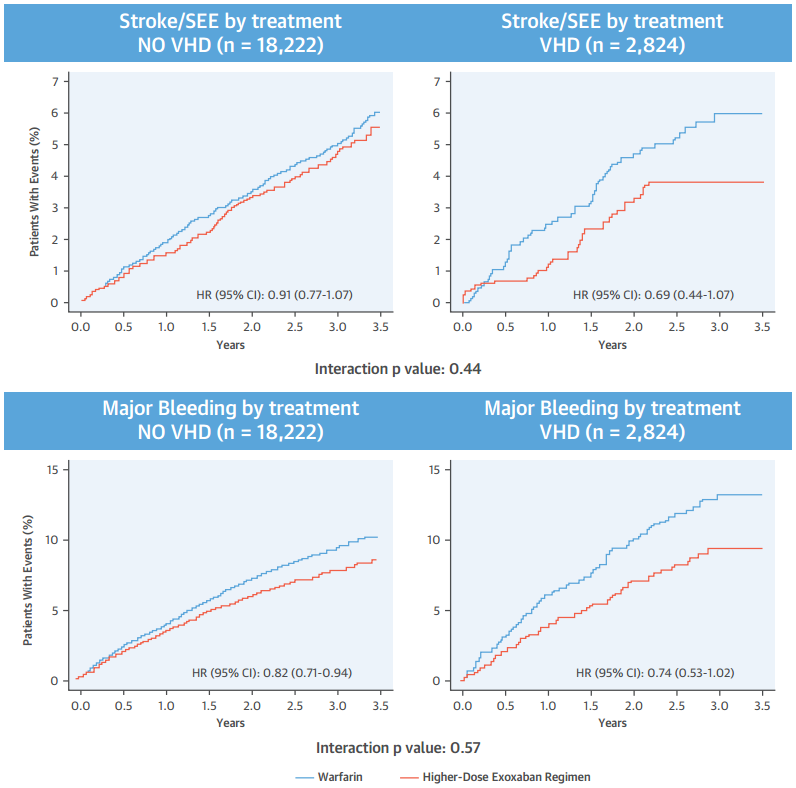 Varfarina
Edoxaban
Varfarina
Edoxaban
De Caterina, R. et al. J Am Coll Cardiol. 2017;69(11):1372–82
Pergunta 4
Mulher, 85 anos, peso 72 kg, creatinina 1,3 mg/dl (ClCr 36 ml/min)
Qual das doses de anticoagulante não está correctamente ajustada?
Rivaroxabano 15 mg 1x/dia.
Apixabano 2,5 mg 2x/dia.
Edoxabano 30 mg 1x/dia.
Dabigatrano 110 mg 2x/dia.
Pergunta 4
Mulher, 85 anos, peso 72 kg, creatinina 1,3 mg/dl (ClCr 36 ml/min)
Qual das doses de anticoagulante não está correctamente ajustada?
Rivaroxabano 15 mg 1x/dia.
Apixabano 2,5 mg 2x/dia.
Edoxabano 30 mg 1x/dia.
Dabigatrano 110 mg 2x/dia.
A utilização das doses reducidas na Europa
Total de prescrições para a indicação de prevenção do AVC/ES em doentes com FA (UK, Alemanha e França)
Apixaban
Dabigatran
Rivaroxaban
150 mg
20 mg
5 mg
110 mg
2.5 mg
15 mg
75 mg
10 mg
1
1
1
*Apenas na Alemanha, 0.05% das prescrições de Rivaroxabano foram para a dose de 2,5mg 
1. Fay M et al, apresentado no ESC 2016;
Vários esquemas de redução de dose…
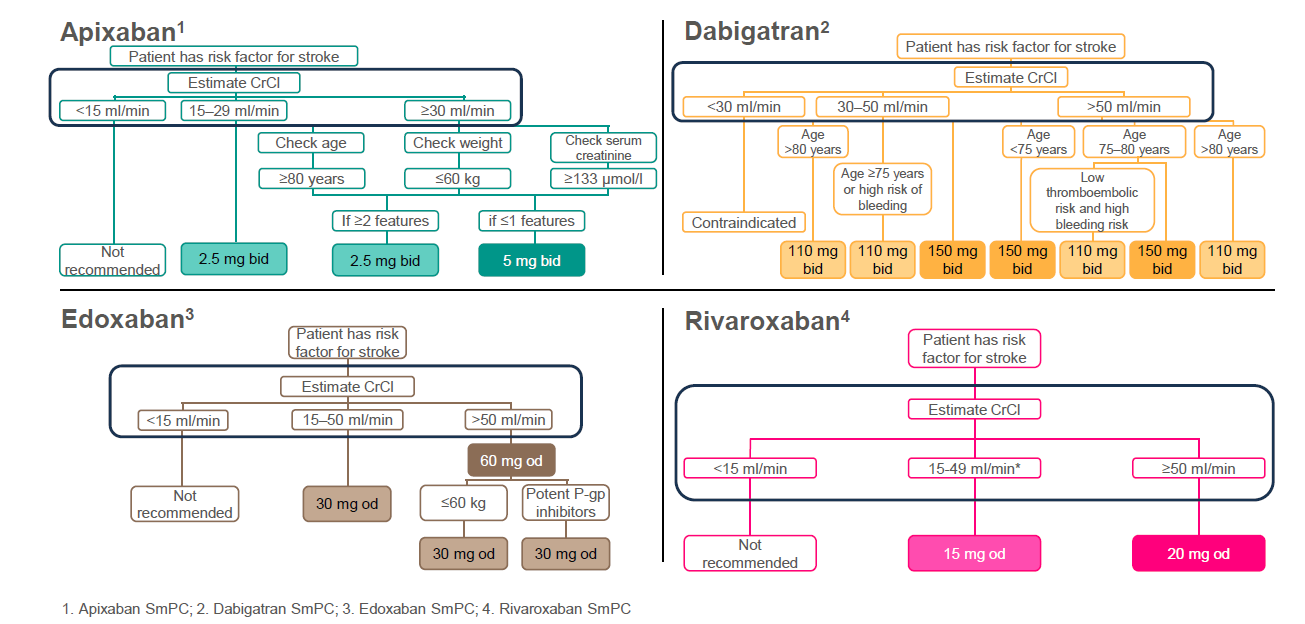 O caso específico do apixabano
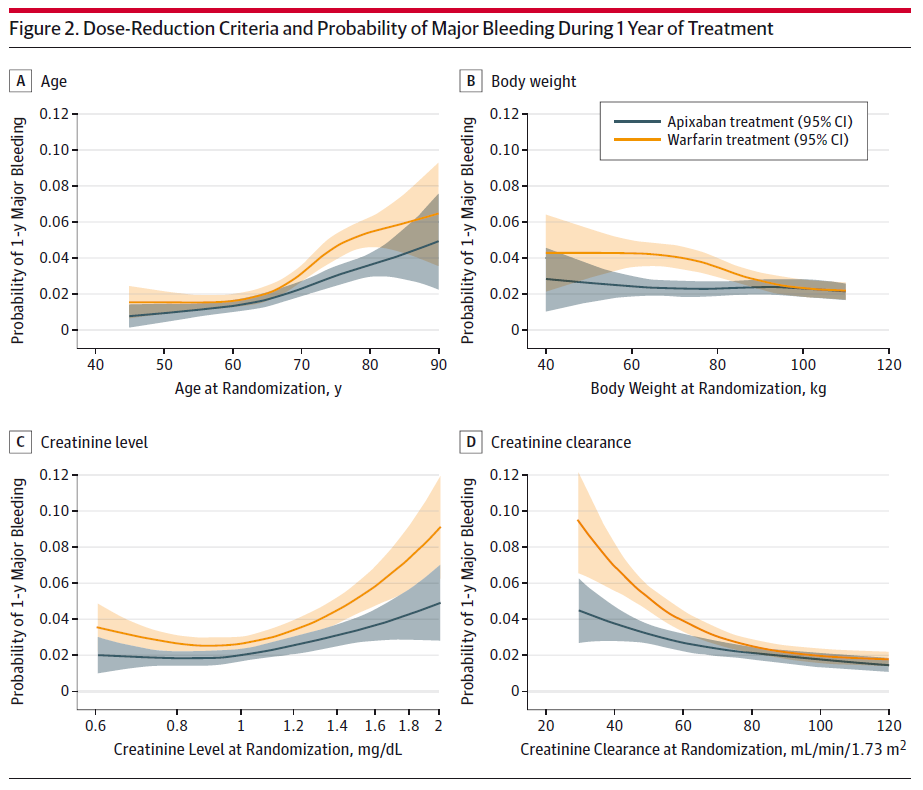 Hemorragia major Apixaban vs. VKA
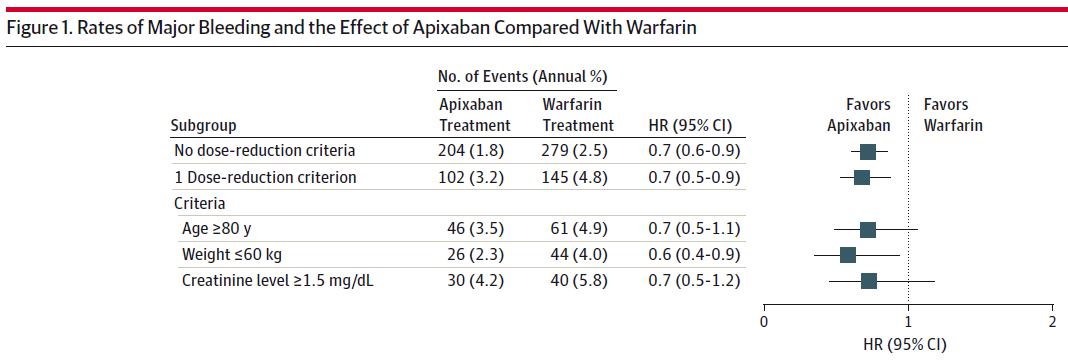 Alexander JH et al. JAMA Cardiol. 2016;1(6):673-81
Redução de dose para 50% em doentes a tomar AAS. Compensa?
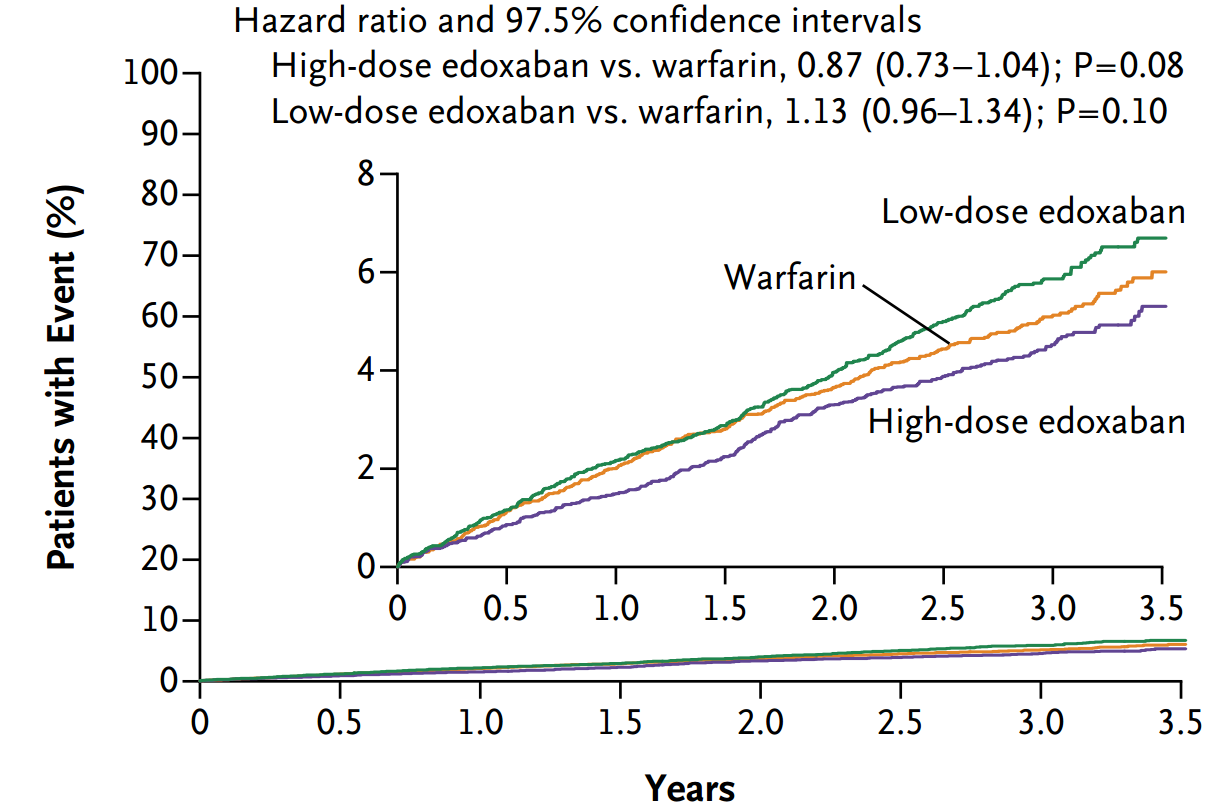 Edoxaban 60	    1,20%

Edoxaban 30 + AAS     1,48%
		       
		   + 23%
XU H et al. J Am Heart Assoc. 2016; 23;5(2)
Caso clínico 4
Homem, 77 anos.
Reformado.
Antecedentes pessoais: FA permanente há 3 anos, HTA controlada, hemorragia GH há 1 ano.
ClCr 60 mL/min:
Medicação habitual: Varfarina, Valsartan 160 mg (1+0+0). 
CHADS-Vasc = 3
HAS-BLED = 3
Pergunta 5
Homem, 74 anos, história de hemorragia GI.
Quais os fármacos com um perfil de risco GI mais favorável?
Apixabano 5 mg 2x/dia e dabigatrano 110 mg 2x/dia.
Rivaroxabano 15 mg 2x/dia e dabigatrano 110 mg 2x/dia.
Edoxabano 60 mg  2x/dia e apixabano 5 mg 2x/dia.
Rivaroxabano 20 mg 2x/dia e edoxabano 60 mg 1x/dia.
Pergunta 5
Homem, 74 anos, história de hemorragia GI.
Quais os fármacos com um perfil de risco GI mais favorável?
Apixabano 5 mg 2x/dia e dabigatrano 110 mg 2x/dia.
Rivaroxabano 15 mg 2x/dia e dabigatrano 110 mg 2x/dia.
Edoxabano 60 mg  2x/dia e apixabano 5 mg 2x/dia.
Rivaroxabano 20 mg 2x/dia e edoxabano 60 mg 1x/dia.
Fármacos diferentes, ensaios diferentes…
Dabigatrano 150 mg
Rivaroxabano
Apixabano
Dabigatrano 110 mg
Resultados hemorrágicos
HR (IC de 95%)
HR (IC de 95%)
HR (IC de 95%)
HR (IC de 95%)
Hemorragiaintracraniana
Hemorragia major
GI
Não reportado
Não reportado
CRNM
Qualquer
Outra
Favorece orivaroxabano
Favorece odabigatrano
Favorece oapixabano
Favorece odabigatrano
Favorece avarfarina
Favorece avarfarina
Favorece avarfarina
Favorece avarfarina
Como escolher o fármaco certo para o doente certo…
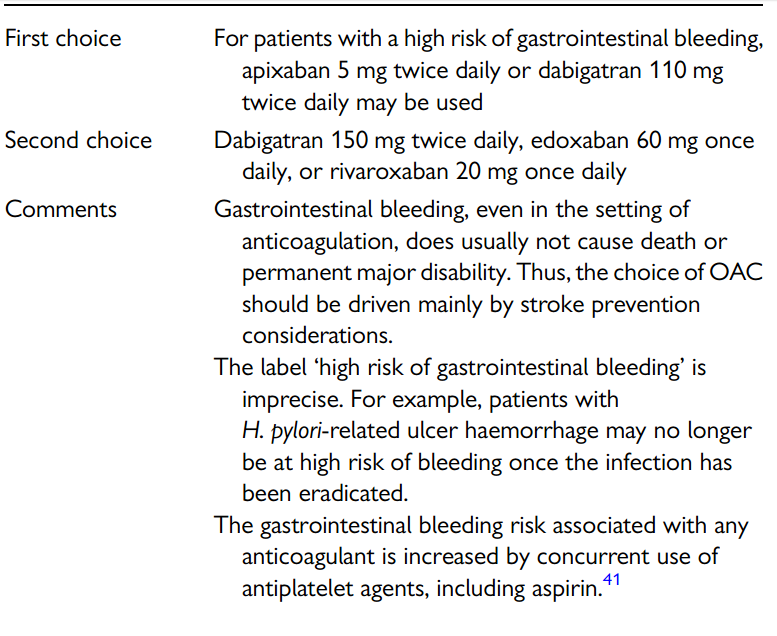 Diener, HC et al. Eur Heart J (2017) 38 (12): 860-868
Pergunta 6
Homem, 74 anos, história de hemorragia GI, toma edoxabano 60 mg 1x/dia.  Agora tem de realizar uma colonoscopia com eventual bióspia. Como proceder?
Suspende NOAC uma semana antes, inicia enoxaparina 1 mg/kg 2x/dia.
Suspende 48 horas antes.
Suspende 24 horas antes.
Não suspende e realiza a colonoscopia no período de vale (12 a 24 horas depois).
Pergunta 6
Homem, 74 anos, história de hemorragia GI, toma edoxabano 60 mg 1x/dia.  Agora tem de realizar uma colonoscopia com eventual bióspia. Como proceder?
Suspende NOAC uma semana antes, inicia enoxaparina 1 mg/kg 2x/dia.
Suspende 48 horas antes.
Suspende 24 horas antes.
Não suspende e realiza a colonoscopia no período de vale (12 a 24 horas depois).
Interrupções de NOAC: seguir as regras
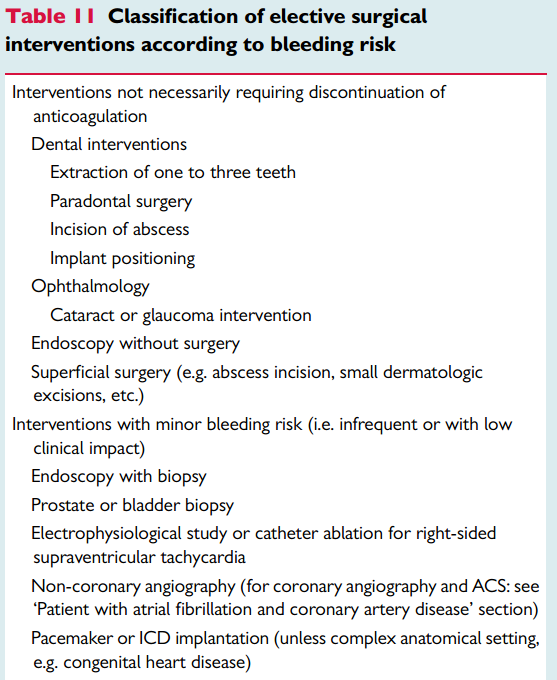 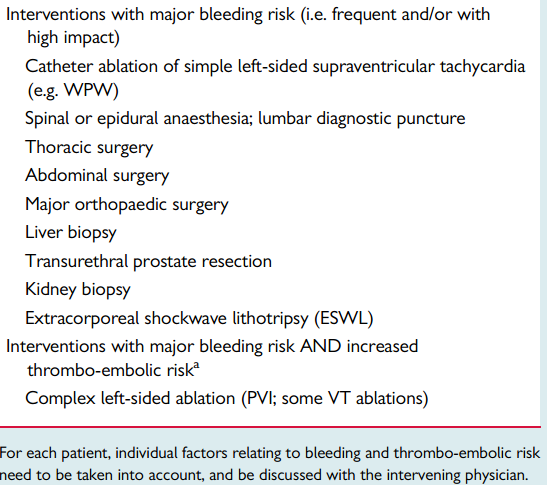 Heidelbuchel H et al. Europace. 2015;17(10):1467-507
Interrupções de NOAC: seguir as regras
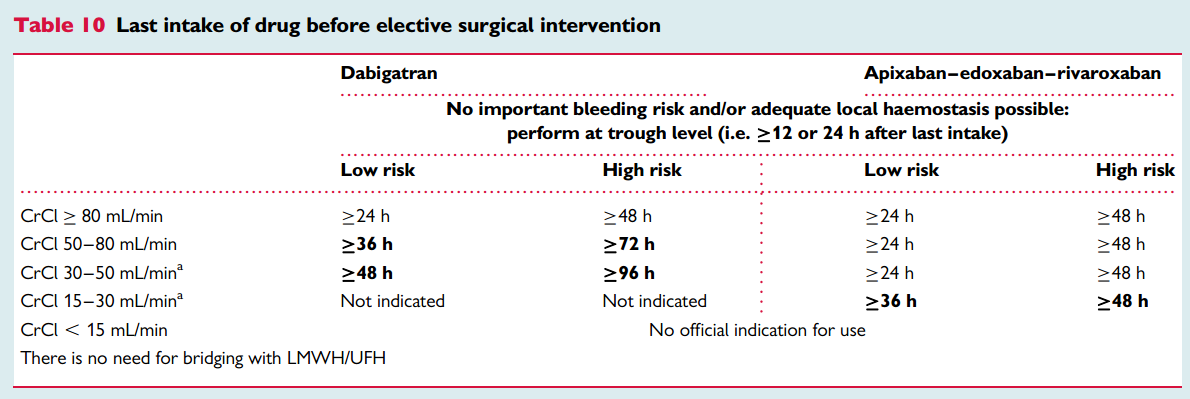 Heidelbuchel H et al. Europace. 2015;17(10):1467-507
Caso clínico 5
Homem, 72 anos.
Reformado da polícia.
Antecedentes familiares: HTA (mãe); HTA, EAM e dislipidemia (pai).
Antecedentes pessoais: angina estável, ex-fumador (cerca de 35 UMA), FA permanente. CrCl 60 mL/min.
Medicação habitual: Rivaroxabano 20 mg 1x/dia, bisoprolol 5 mg 1x/dia, valsartan 160 mg 1x/dia, atorvastatina 40 mg 1x/dia.
História das queixas: desde há cerca de 6 meses, com sensação de aperto torácico quando faz pequenos esforços (CCS III).
Realizou CPM, positivo para isquémia anterior.
Enviado à consulta de cardiología, foi submetido a angiografia coornária, que revelou lesão grave na artéria descendente anterior média
Fez angioplastia com stent farmacológico.
Pergunta 7
Homem, 72 anos, angioplastia electiva da DAm com stent farmacológico.
Como proceder com a terapêutica antitrombótica?
AAS 100 mg (durante 6 meses) + clopidogrel 75 mg + rivaroxabano 20 mg.
AAS 100 mg + rivaroxabano 20 mg.
AAS 100 mg (durante 1  mês) + clopidogrel 75 mg  + rivaroxabano 15 mg.
AAS 100 mg + clopidogrel 75 mg. Pára o rivaroxabano.
Pergunta 7
Homem, 72 anos, angioplastia electiva da DAm com stent farmacológico.
Como proceder com a terapêutica antitrombótica?
AAS 100 mg (durante 6 meses) + clopidogrel 75 mg + rivaroxabano 20 mg.
AAS 100 mg + rivaroxabano 20 mg.
AAS 100 mg (durante 1  mês) + clopidogrel 75 mg  + rivaroxabano 15 mg.
AAS 100 mg + clopidogrel 75 mg. Pára o rivaroxabano.
Risco de hemorragia fatal e não fatal com terapêutica tripla
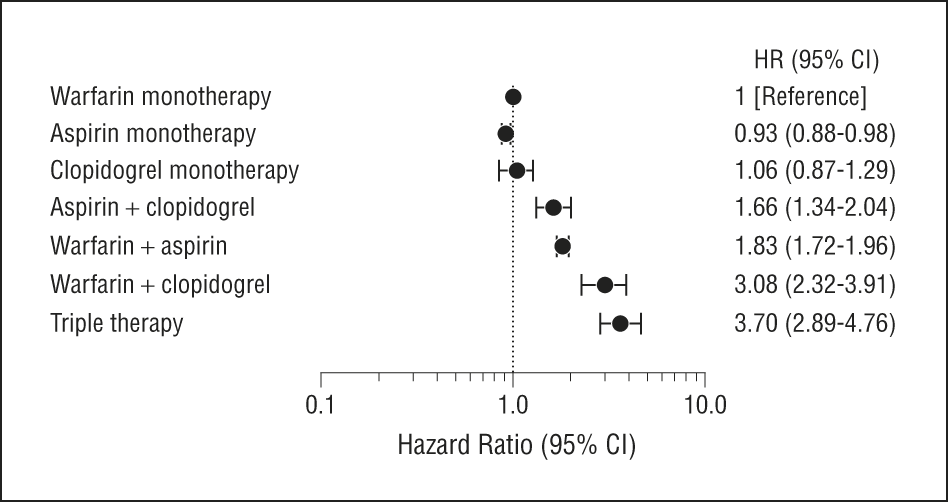 Hansen ML et al. Arch Intern Med 2010;170:1433-41
PIONEER-AF
Rivaroxabano 15 mg OD + antiagregação simples vs AVK + DAPT: HR = 0.59 (95% CI 0.47–0.76); p<0.001.
Rivaroxabano 2.5 mg BID + DAPT vs AVK + DAPT: HR = 0.63 (95% CI 0.50–0.80); p<0.001.
30
26.7%
25
Grupo 3 (AVK plus DAPT)
RRA8.7%
Grupo 2 (Rivaroxabano 2.5 mg BID + DAPT)
20
18.0%
Grupo 1 (Rivaroxabano 15 mg OD + antiagregação simples)
TIMI major, TIMI minor ou hemorragiacom necessidade de cuidados médicos(%)
16.8%
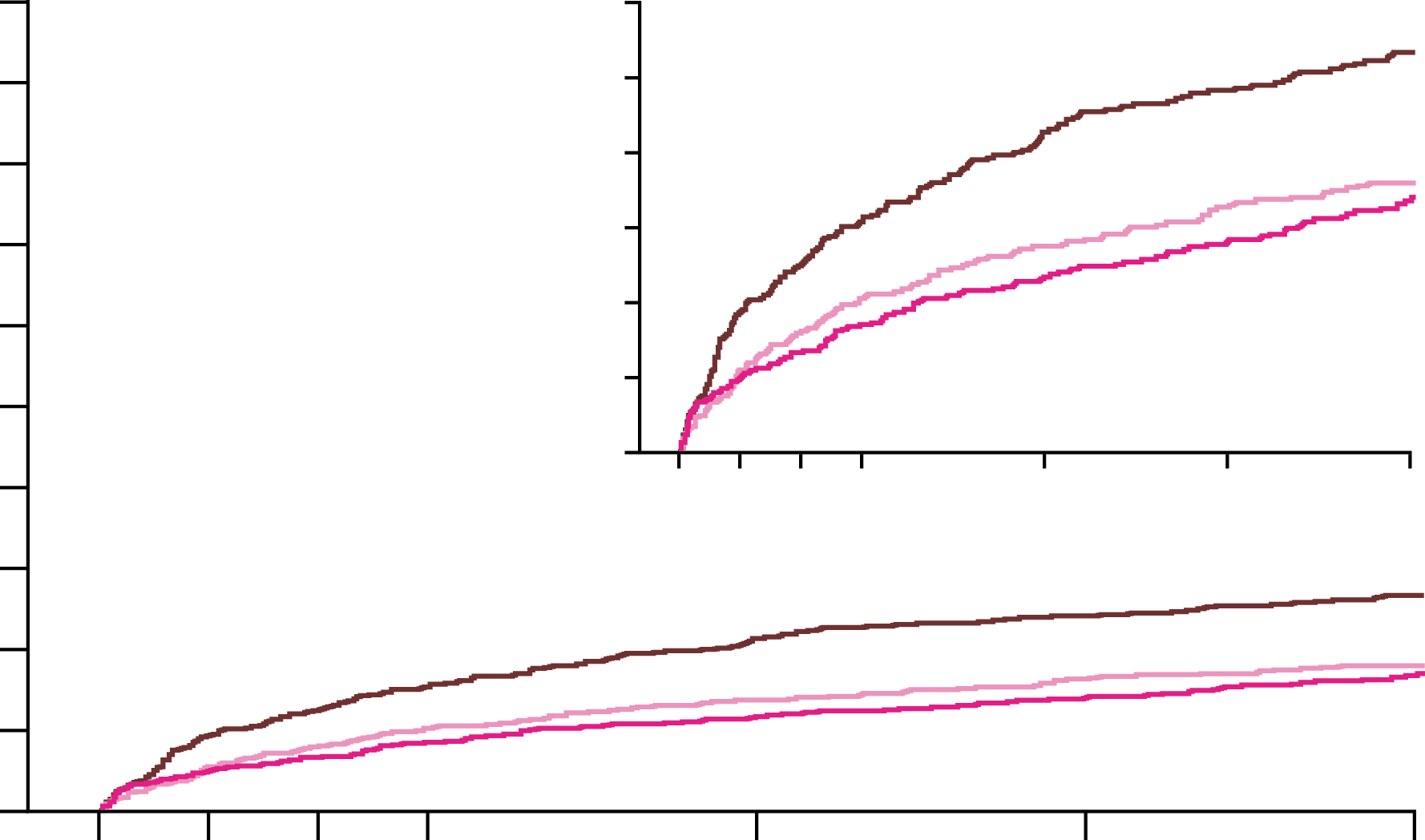 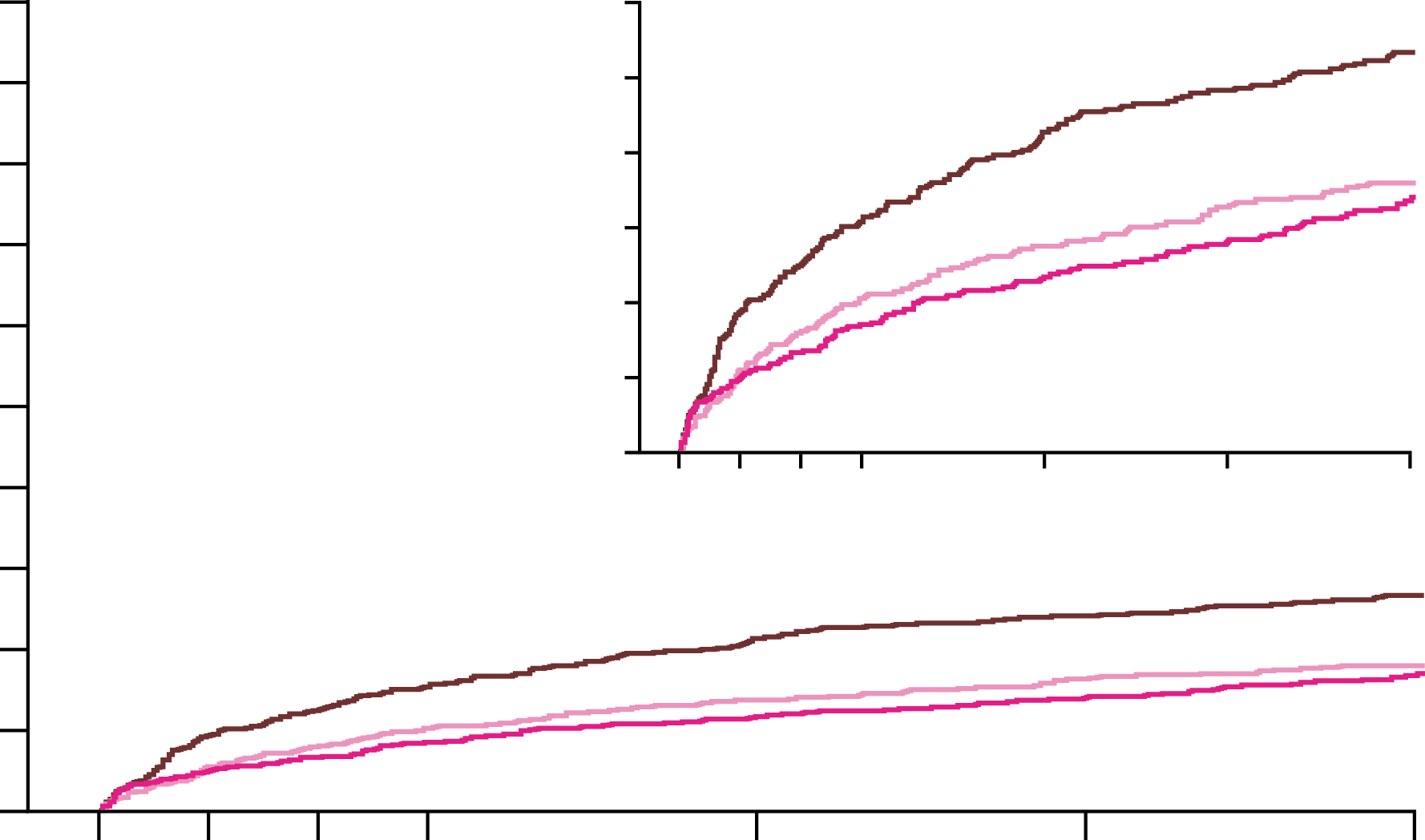 NNT = 12
NNT = 11
RRA9.9%
15
10
5
0
0
30
60
90
180
270
360
Tempo (dias)
Gibson CM et al, New Engl J Med 2016; doi: 10.1056/NEJMoa1611594
As recomendações da ESC 2016
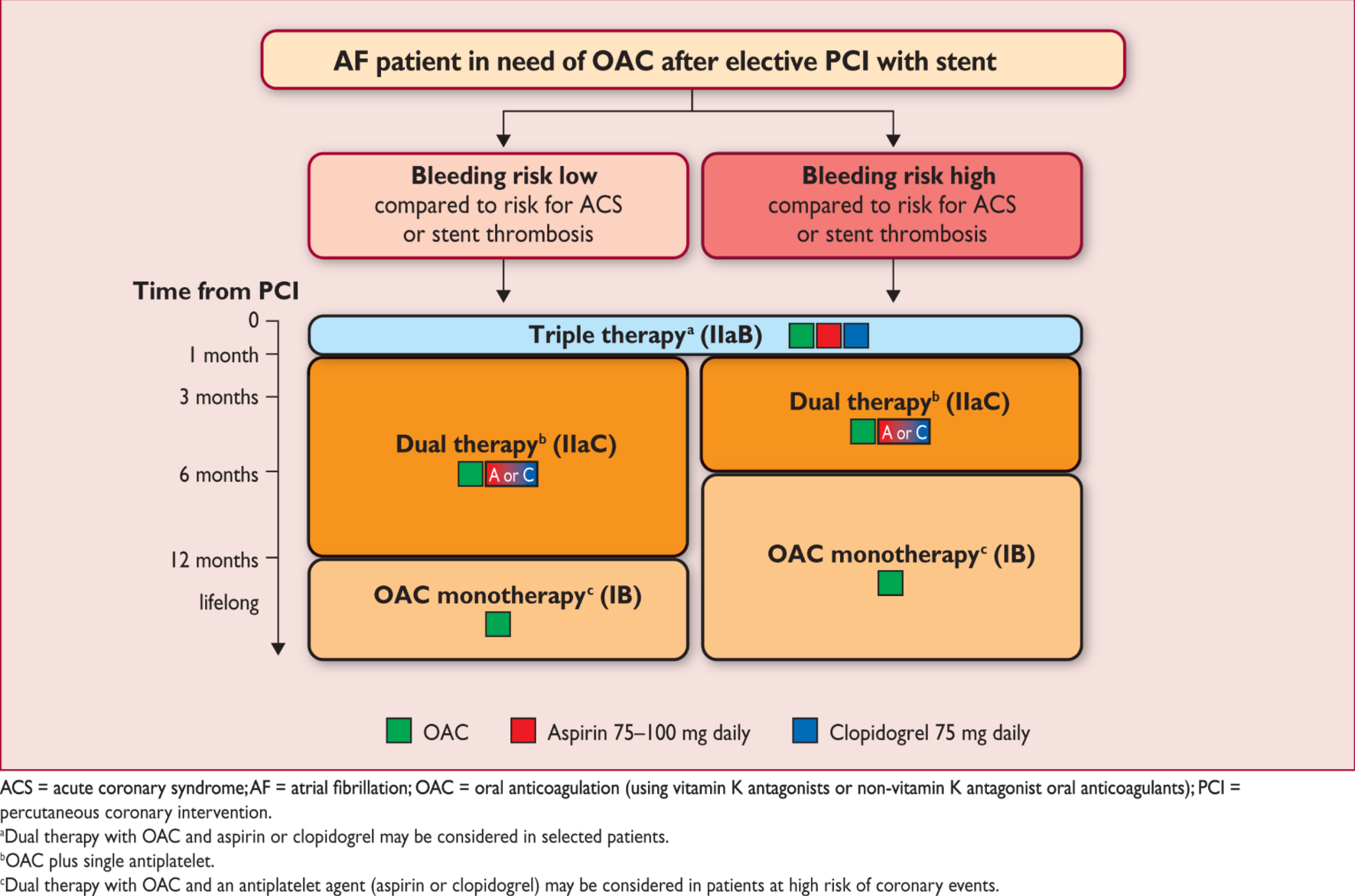 Pergunta 8
Homem, 72 anos, angioplastia electiva da DAm com stent farmacológico há 15 meses. Já suspendeu o clopidogrel e tem de arrancar um dente. Como fazer?
Suspender o rivaroxabano uma semana antes e fazer terapéutica de bridging com enoxaparina.
Não suspender o rivaroxabano e realizar o procedimento no vale.
Suspender o rivaroxabano 48 horas antes.
Suspender o rivaroxabano e trocar por clopidogrel.
Pergunta 8
Homem, 72 anos, angioplastia electiva da DAm com stent farmacológico há 15 meses. Já suspendeu o clopidogrel e tem de arrancar um dente. Como fazer?
Suspender o rivaroxabano uma semana antes e fazer terapéutica de bridging com enoxaparina.
Não suspender o rivaroxabano e realizar o procedimento no vale.
Suspender o rivaroxabano 48 horas antes.
Suspender o rivaroxabano e trocar por clopidogrel.
Mensagens-chave
Todos os doentes com FA devem ver o seu risco tromboembólcio estratificado pelo CHA2DS2-VASc.
Os doentes com CHA2DS2-VASc = 1 podem ser anticoagulados, mas não devem ser antiagregados.
A definição de “FA valvular” encontra-se restrita às próteses macânicas e à estenose mitral moderada a grave de etiologia reumática.
Os ajustes de dose devem seguir escrupulosamente as regras testadas nos ensaios clínicos.
Algumas formulações de NOAC parecem ter um perfil de segurança gastro-intestinal diferente.
As interrupções de terapêutica anticoagulante devem levar em consideração o risco hemorrágico do procedimento, o tipo de NOAC, a função renal e factores particulares do doente.
Alguns doentes necessitam de associar terapêutica anti-agregante à terapêutica antitrombótica; as melhores estratégias ainda estão em estudo.
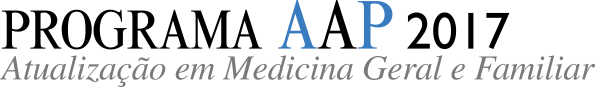 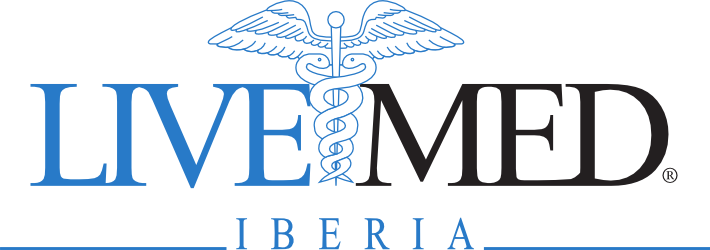 http://app.livemed.in:81/app